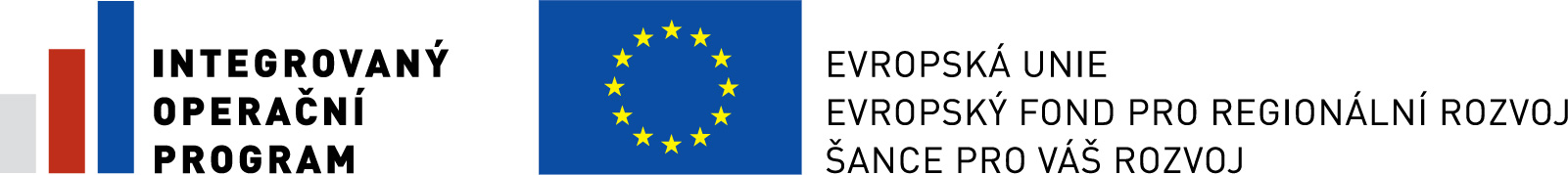 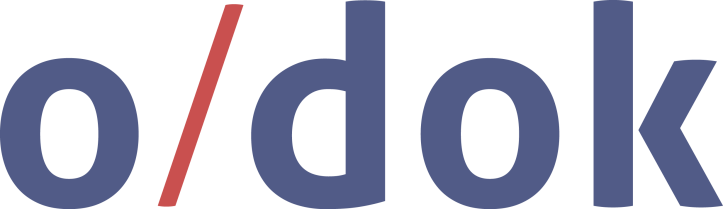 Legislativní helpdesk
Projekt: Úprava Informačního systému ODok
Reg. č.: CZ.1.06/1.1.00/07.06411
Projekt legislativní helpdesk
Analýza vládního (legislativního) helpdesku
Vytvoření aplikace (legislativní) helpdesk včetně implementace
Vytvoření znalostní báze


Harmonogram
Vývoj – od září 2012 do února 2013
Testování – březen 2013
2
Úvodní seznámení
Znalostní báze
Informace o průběhu legislativního procesu
Informace o tvorbě legislativního a nelegislativního materiálu
Helpdesková podpora
Odborná podpora při řešení problému vzniklého při přípravě materiálu prostřednictvím zadání dotazu 
Instruktážní videa
3
Veřejně dostupné materiály
Bez nutnosti přihlášení
Znalostní báze
Grafické znázornění přípravy a schvalování jednotlivých typů legislativních a nelegislativních materiálů s doprovodnými texty
Sekce FAQ (publikace odpovědí na nejčastější dotazy)
Odborný výkladový slovník
Vysvětlení odborných legislativních pojmů
Interaktivní propojení s ostatními texty
Katalog služeb ODok
Popis služeb poskytovaných informačním systémem ODok
4
Znalostní báze
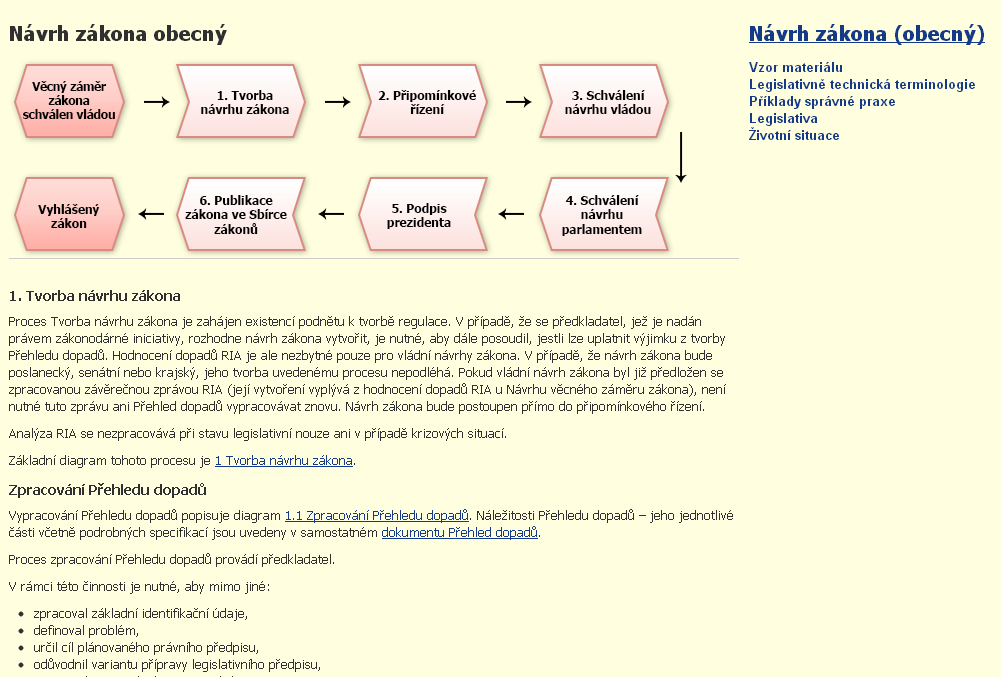 5
Odborný výkladový slovník
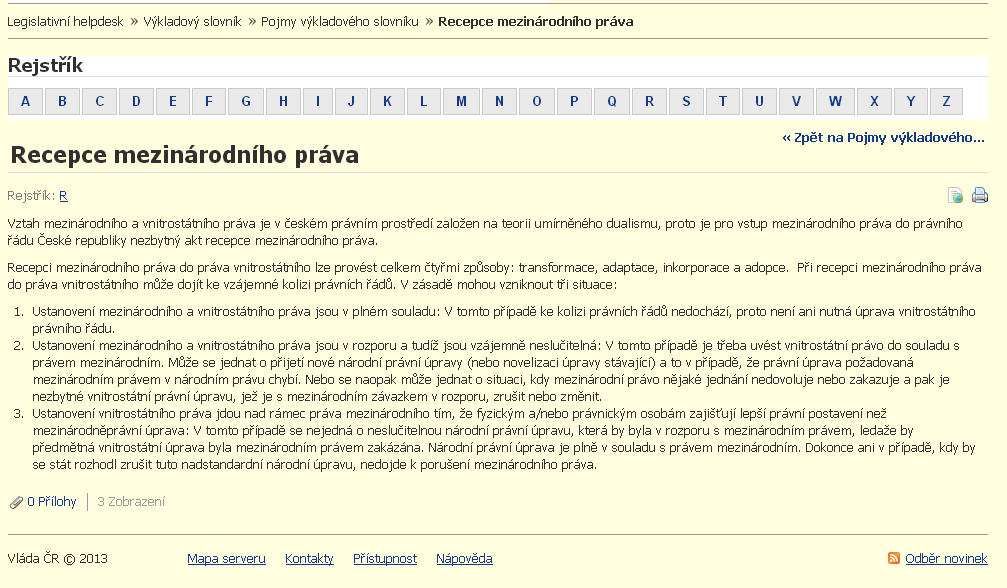 6
Katalog služeb ODok
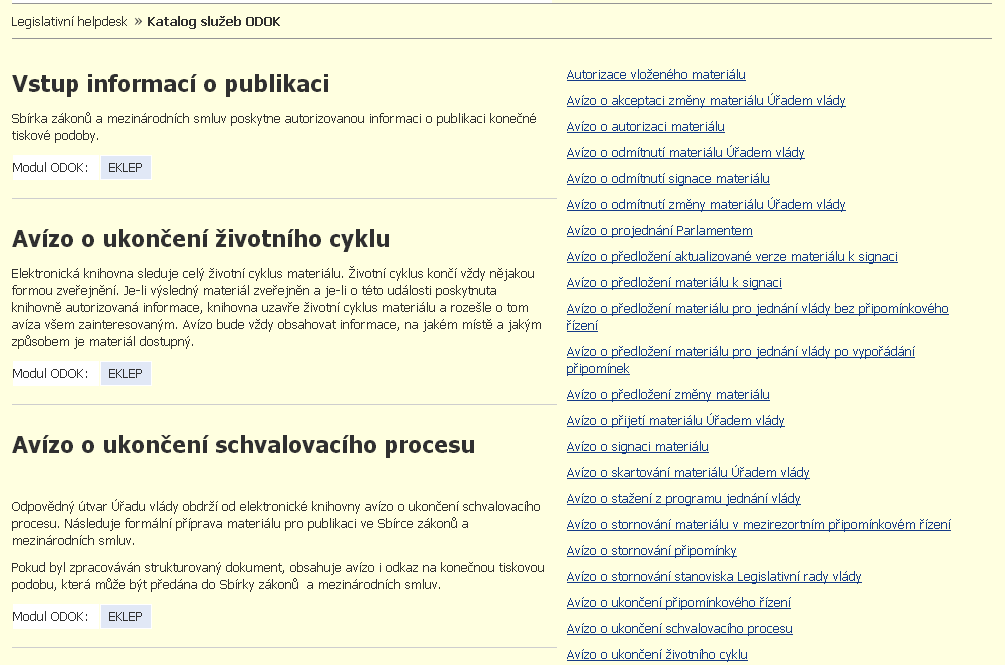 7
Helpdesková podpora
Neveřejná část – přístup dle oprávnění

Zadávání dotazů 
Sledování řešení zadaných dotazů - práce s tikety
Publikace odpovědí na často kladené dotazy (FAQ)

Skupiny tiketů:
Odborné 
Legislativní a procesní požadavky
Technické 
Práce s portálem, aplikacemi, SW a HW podpora
8
Helpdesková podpora
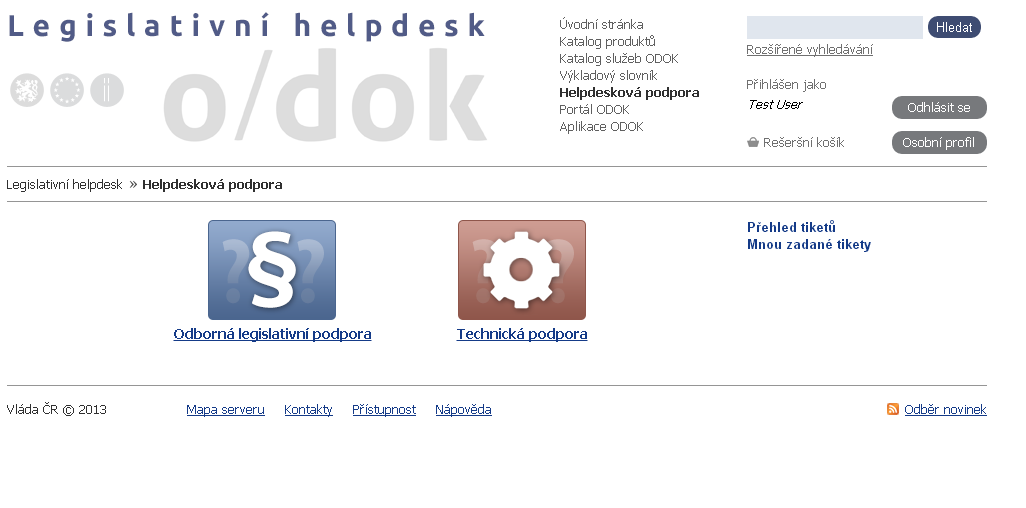 9
Helpdesková podpora
Přehled tiketů
Přehled tiketů, které uživatel smí zobrazit či upravovat
Odborná legislativní podpora 
Přímý odkaz pro vložení tiketu kategorie "Odborný"
Technická podpora
Přímý odkaz pro vložení tiketu kategorie "Technický"
Mnou zadané tikety
Přehled tiketů, které zadal aktuálně přihlášený uživatel
10
Vložení tiketu
11
Řešení tiketů
První úroveň 
Požadavek je řešen s použitím dříve zaznamenaného řešení nebo jej řeší sám operátor
Operátor vybere a zvaliduje tiket  vyhledá řešení  doplní a tiket uzavře
Druhá úroveň 
Požadavek je předán expertní skupině v rámci Úřadu vlády
Operátor převezme a zvaliduje tiket  nenalezne řešení  předá expertní skupině
Expert nalezne řešení  doplní a vrátí tiket operátorovi
Operátor zkontroluje řešení  uzavírá tiket
Třetí úroveň 
Požadavek předán externímu řešiteli mimo rozsah působení ÚV
Tiket odeslán na 2. úroveň  vrací se bez řešení  Operátor řešení pozastaví  komunikuje o řešení s externisty  zanese řešení dodané externistou  uzavírá tiket
12
Kontakt
Své připomínky a podněty můžete zasílat na adresu:

odok@vlada.cz


Dotazy?
13
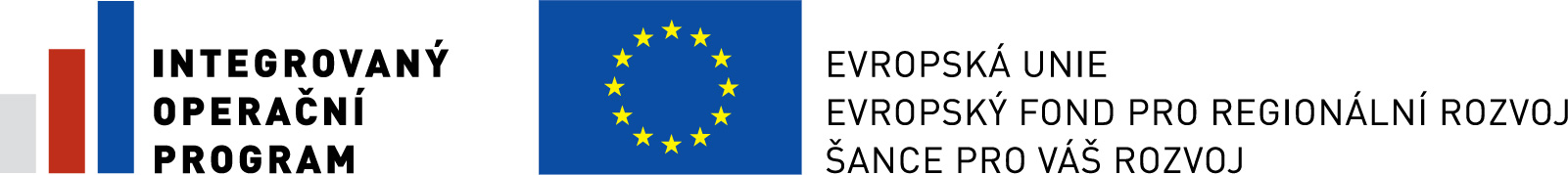